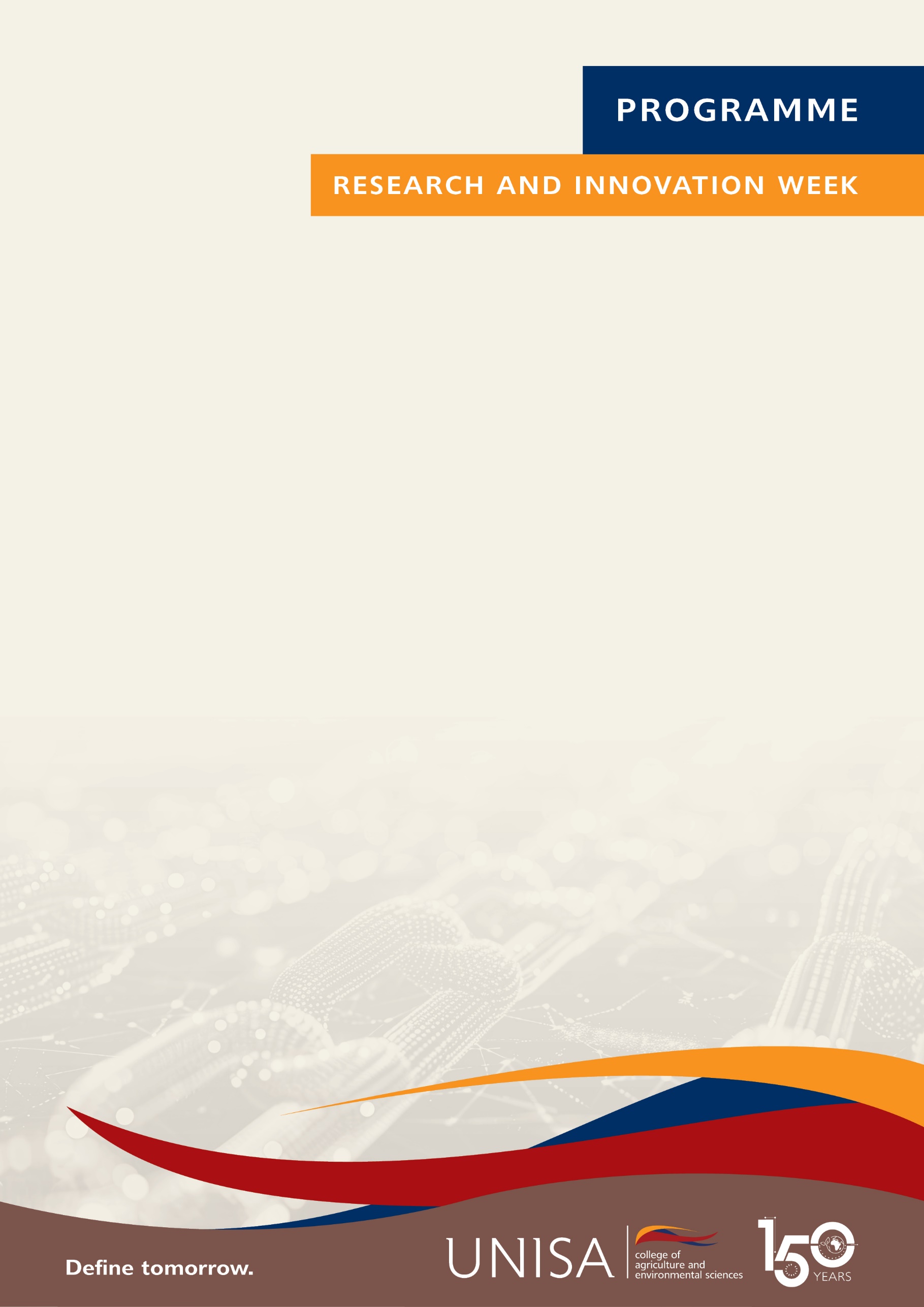 College of Agriculture and Environmental Science Innovation Day“Bioeconomy: Harnessing Biological Resources for Economic Growth and Societal Change”22 May 2024Thamsanqa Kambule Auditorium
Science Campus, Florida
Programme Director: Professor Khomotso Semenya
		 Chair of Department: Environmental Sciences
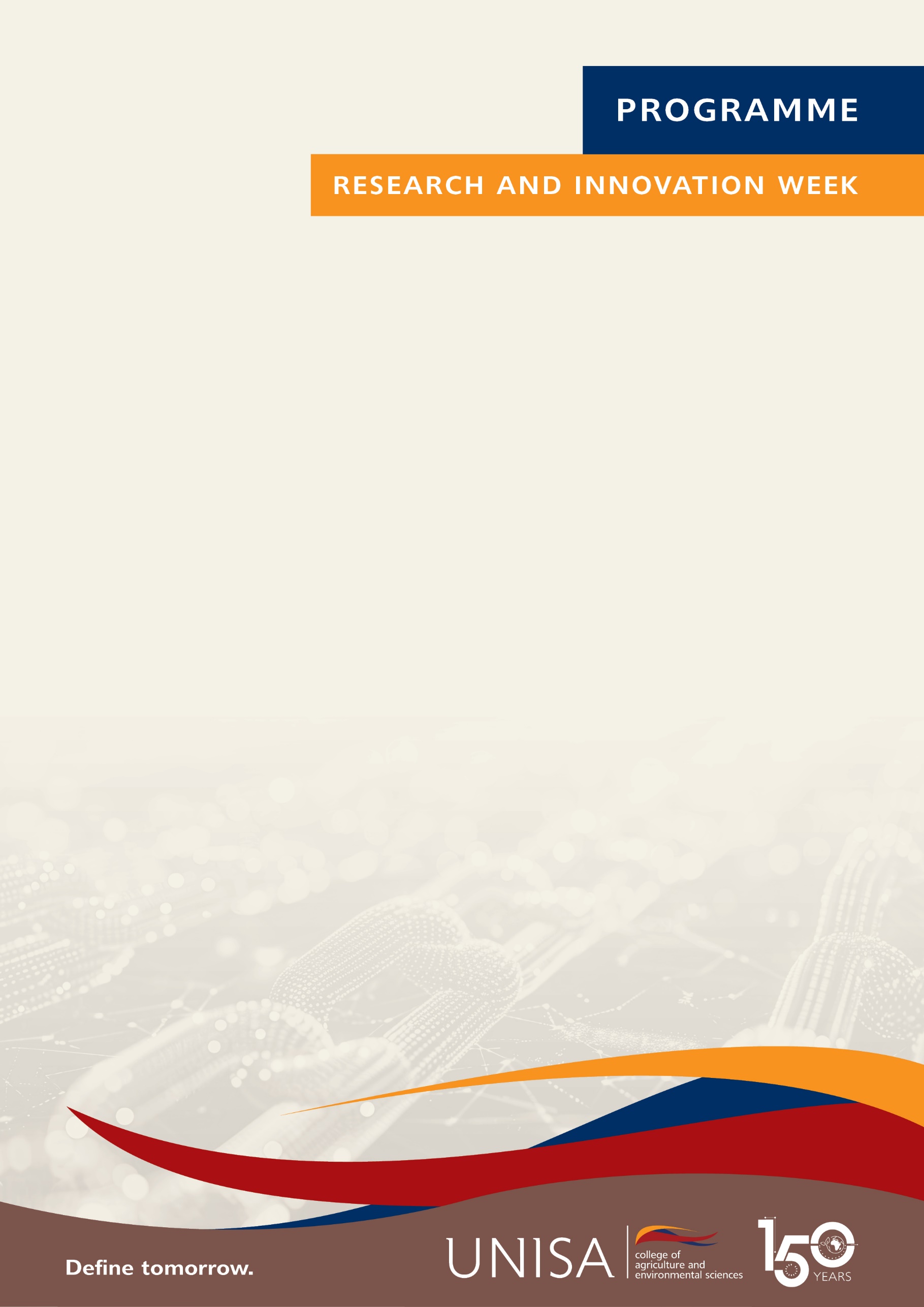 College of Agriculture and Environmental Science Innovation Day“Bioeconomy: Harnessing Biological Resources for Economic Growth and Societal Change”
Programme Director: Professor Khomotso Semenya
		Chair of Department: Environmental Sciences
		 SESSION 1
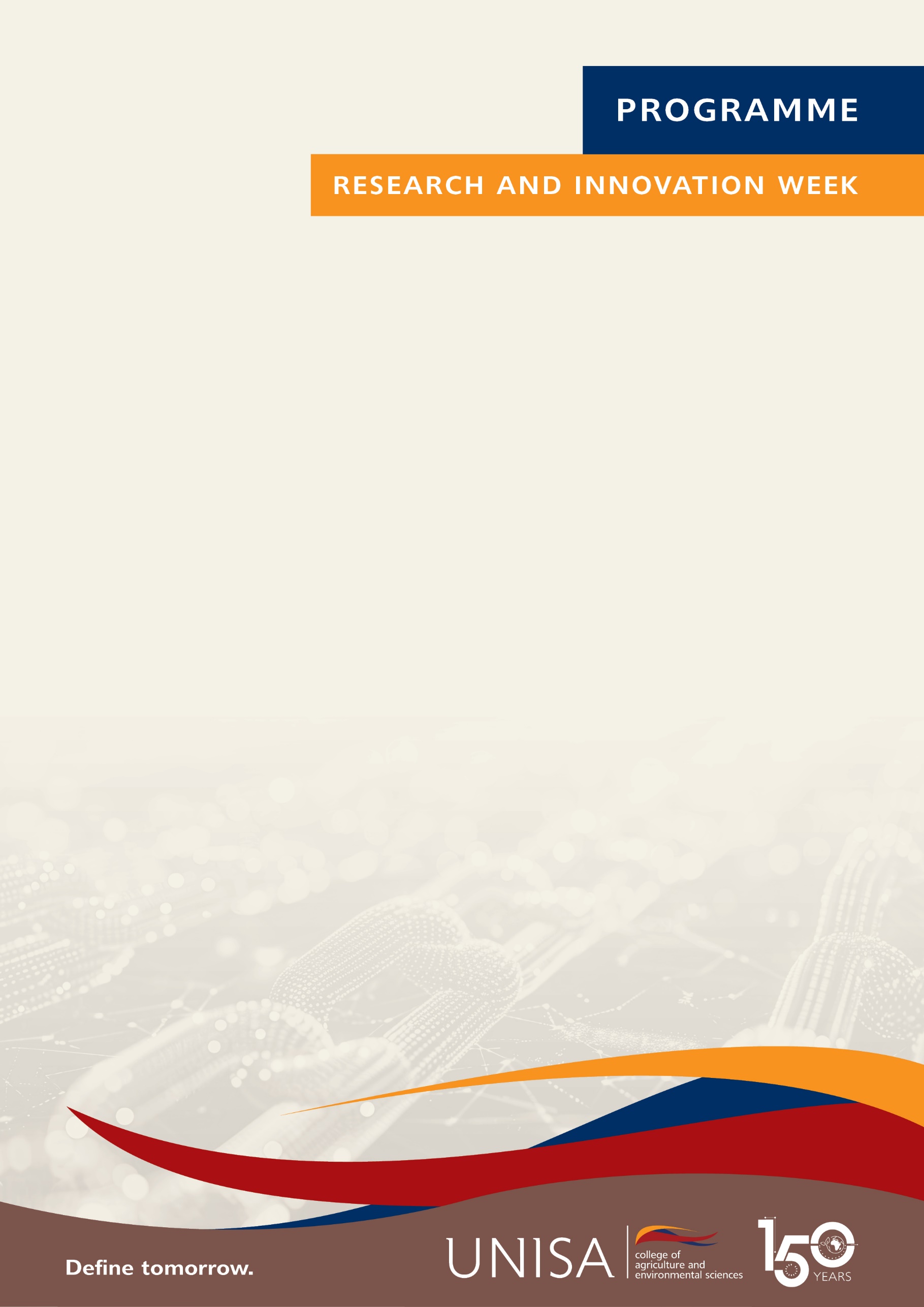 College of Agriculture and Environmental Science Innovation Day“Bioeconomy: Harnessing Biological Resources for Economic Growth and Societal Change”
Programme Director: Professor Amenda Sebola
		Acting Chair of Department: Agriculture and Animal Health 
		 SESSION 2
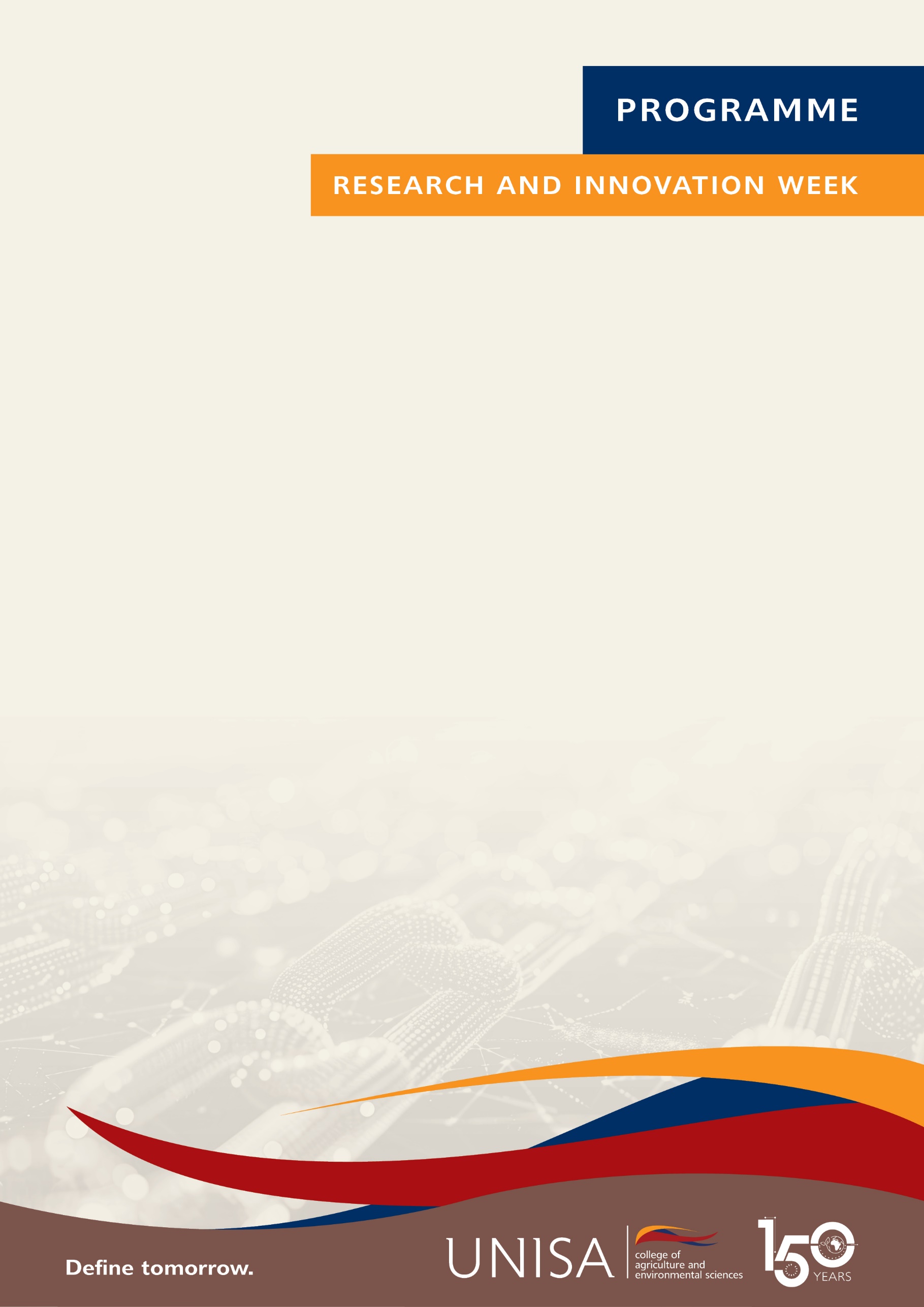 College of Agriculture and Environmental Science Innovation Day“Bioeconomy: Harnessing Biological Resources for Economic Growth and Societal Change”
Programme Director: Professor Amenda Sebola
		Acting Chair of Department: Agriculture and Animal Health 
		 SESSION 3